第一节—物理化学
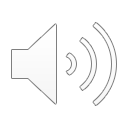 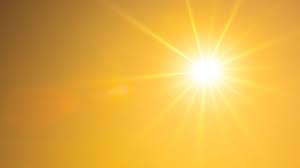 电磁辐射—electromagnetic radiation
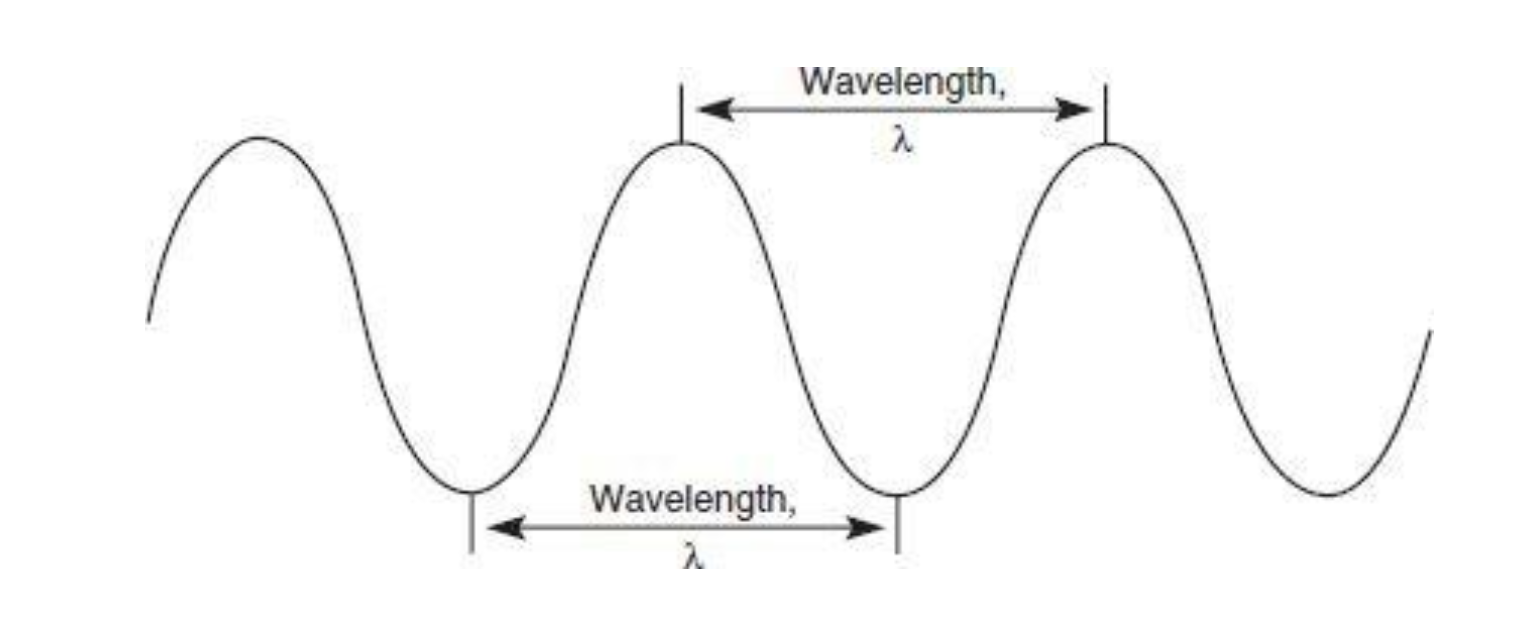 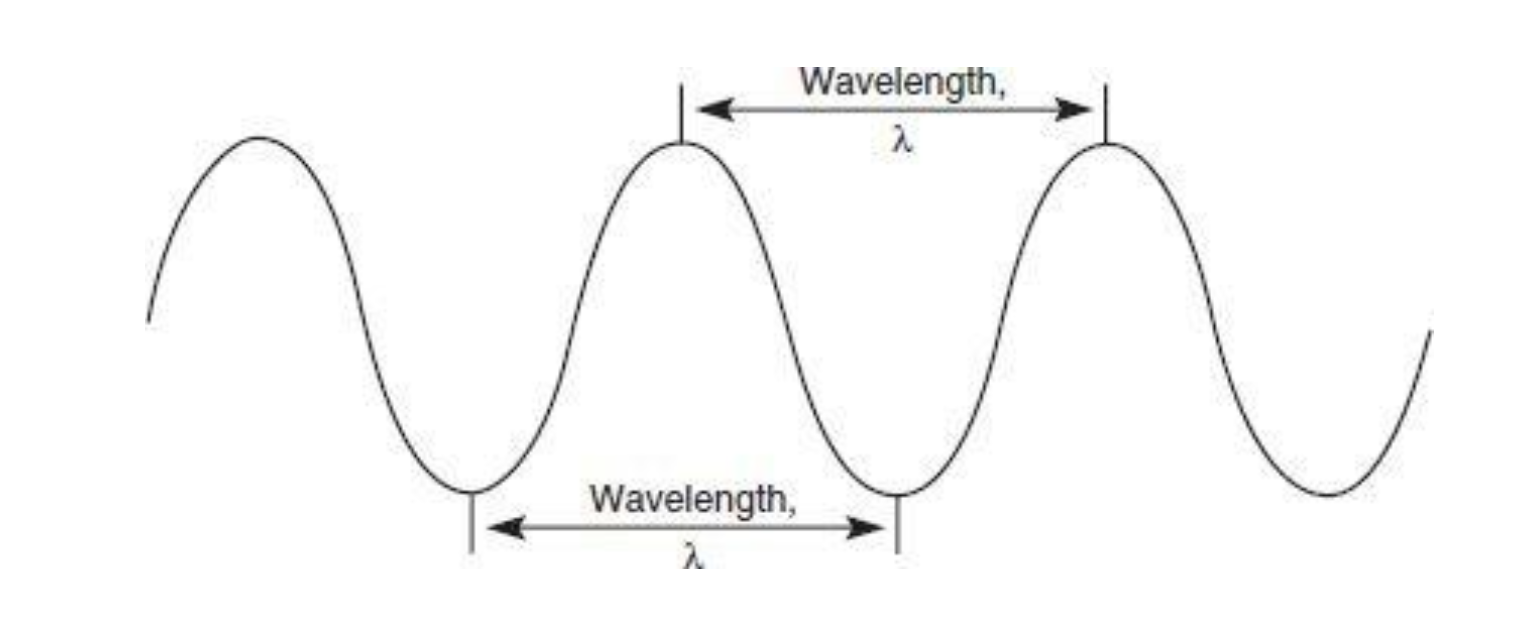 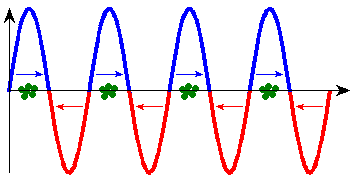 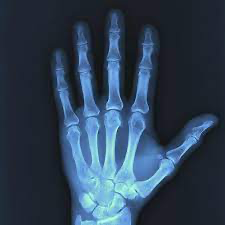 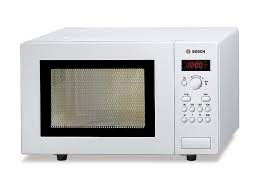 λ（lambda）=wavelength
V=speed of wave
f= frequency=1/T
T=period
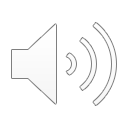 电磁波—electromagnetic wave
由互相垂直的电场与磁场在空间中衍生发射的振荡粒子—光子，而产生的波
电生磁-磁生电，同时产生电场和磁场
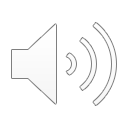 电磁波谱—electromagnetic spectrum
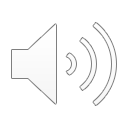 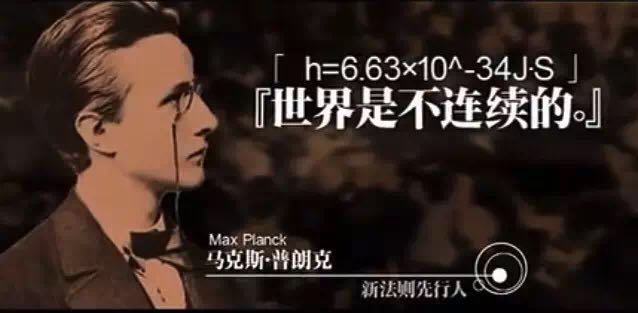 量子理论—普朗克假说
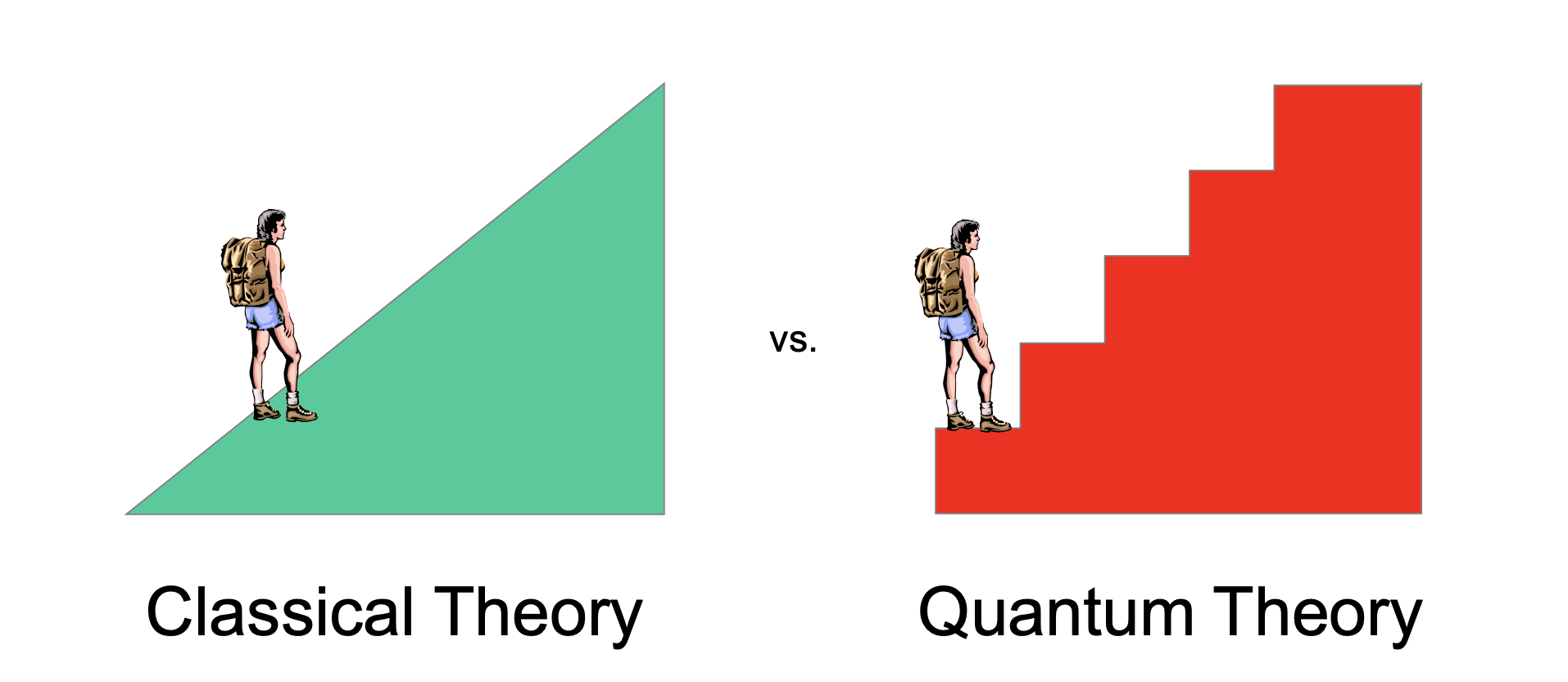 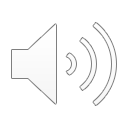 光电效应—photoelectric effect
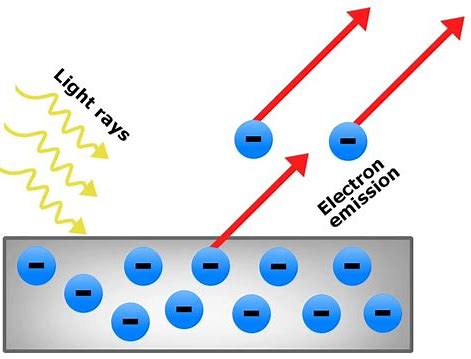 经典理论—光只以波的形式传播 —三大预测：
光射入和电子射出之间有时间延迟
加大光的强度会使电子射出时具有更高能量
电子是否射出不取决于光的频率
But实验结果说明上述预测全部错误
因此经典理论有错误
普朗克假定光是粒子—电子的能量取决于光的频率，并存在一个最小频率f使得电子可以射出
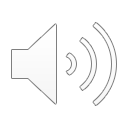 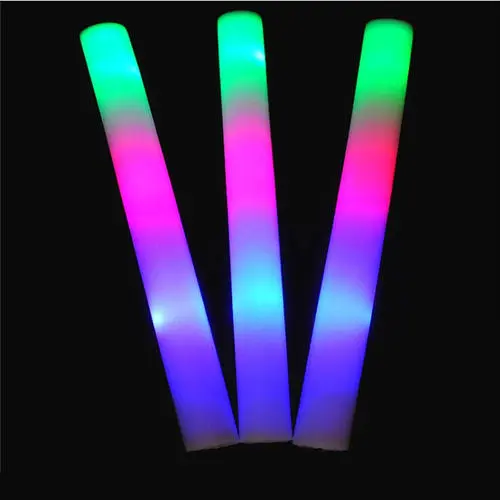 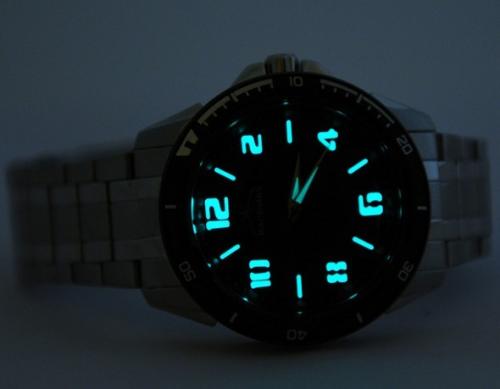 能级图—energy- level diagram
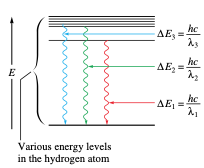 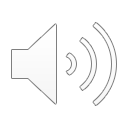 氢原子光谱—atomic spectrum of hydrogen
白光的散射形成一条光带
激发态的氢原子发出的光呈线性
意义：只有特定能量的电子才能存在于氢原子内因此放出特定波长的光—说明氢原子内的能量是量子化的或不连续的，分层的。
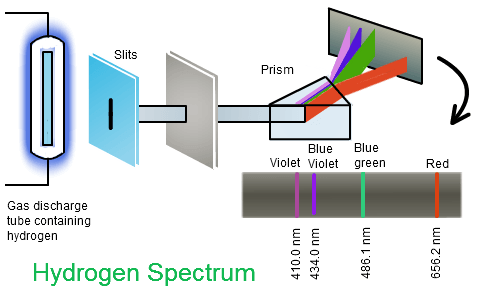 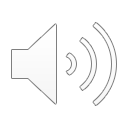 Practice 1
What are the frequency and the energy of blue light that has a wavelength of 400. nm? (Planck’s constant = 6.63 × 10−34 J s.)
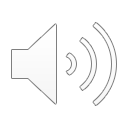 Practice 2
Answer: A
Explanation: 根据E = hv ，可以推断出频率越高的光的能量越高
而根据c = vλ ，可以推断出波长越短的光，频率越高，因此能量越高
因为紫外线的波长比红外线小，所以紫外线的能量大。排除CD选项。B选项与题干冲突
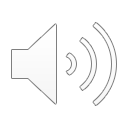